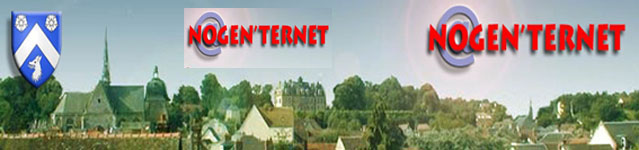 Quiz images/Photos
Révisions du cours
Trouvez la bonne affirmation
Un fichier est :
Une suite d’informations binaires
Le titre d’un DVD
Un dossier
Une application
Cours Nogenternet
2
Evitez l’intrus en désignant les bonnes réponses
Avec un dossier on peut:
Y mettre des fichiers
Le déplacer
Le partager
Y mettre des dossiers
Le renommer
Le mettre dans un fichier
Le mettre surle bureau avec un raccourcis
Le supprimer
Cours Nogenternet
3
Rappel du cours
Faire un clic droit sur un dossier pour :
Le renommer,
Le supprimer,
L’ouvrir, (et voir ce qu’il contient)
Le copier ou le couper (pour le déplacer)
Créer un raccourci,
Le tester avec l’antivirus
Cours Nogenternet
4
Trouvez la bonne réponse
Quel outil permet de classer ses fichiers et ses dossiers
dans l’ordinateur?
Le gestionnaire de tâches
Le gestionnaire d’impression
Le menu « rechercher »
L’explorateur Windows
Cours Nogenternet
5
Rappel du cours
3 façons possibles pour lancer l’explorateur Windows :
Cliquez sur la disquette de la barre des tâches
Menu démarrer et clic sur la disquette,
Touche Windows+E
Le menu « rechercher »:permet de rechercher un fichier par son nom, ou plusieurs fichiers du même type : *.JPG
Cours Nogenternet
6
Rappels
Le gestionnaire de tâches:
Se lance par ctrl+alt+del ou par un clic droit dans la barre des tâches
Permet de voir tous les processus en cours de fonctionnement sur votre PC
D’arrêter un processus qui bloque ou ralentit le PC
Le gestionnaire d’impression est un service de Windows qui permet au PC de communiquer avec l’imprimante
Cours Nogenternet
7
Trouvez la bonne affirmation
Les photos de mon téléphone se trouvent:
Dans le répertoire « Images »
Un peu partout
Dans la messagerie
Dans le répertoire « DCIM »
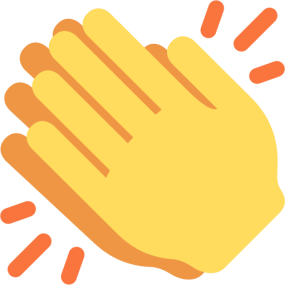 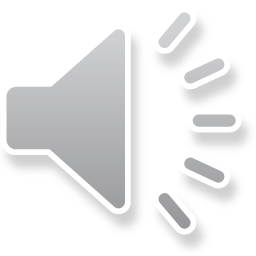 Cours Nogenternet
8
Trouvez la bonne affirmation :
Un fichier photo a pour extension:
Musique
MP3
JPG
MP4
MOV
Vidéo (apple)
Vidéo
Cours Nogenternet
9
Rappels
Les extensions permettent d’identifier le type de fichier:
MP3 musique,
MP4 vidéo,
JPG image,
MOV vidéo (apple)
Les images peuvent aussi avoir pour extension :  « PNG » image transparente pouvant être intégrée dans une autre image,
ZIP : fichier « compressé » contenant des fichiers. Il faut le « décompresser » pour récupérer les fichiers contenus à l’intérieur : double clic dessus puis « extraire »
L’identification par l’extension
permet de trier rapidement 
vos fichiers
Cours Nogenternet
10
Evitez l’intrus en cliquant sur les bonnes réponses
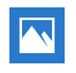 L’application Photos de Windows 10
Permet de visualiser des vidéos
Peut servir à modifier des photos
Permet de réaliser un diaporama
Doit être téléchargée et installée avant d’être utilisée
Permet de faire un montage vidéo
Peut être lancée à partir du menu démarrer
Cours Nogenternet
11
Evitez l’intrus en cliquant sur les bonnes réponses
Pour créer un diaporama avec
l’application photos il faut :
Nommer la vidéo
Ouvrir l’éditeur de vidéos
Déterminer la place de chaque photo dans le scénarimage
Cliquer sur « nouveau projet vidéo »
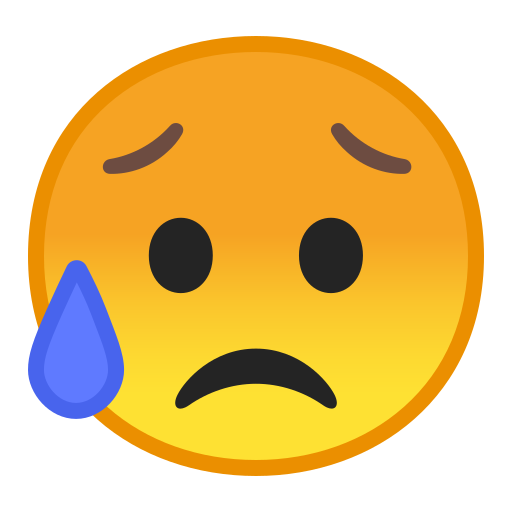 Déterminer le temps de passage de chaque photo
Effacer la bibliothèque et le scénarimage
Cours Nogenternet
12
Evitez l’intrus en cliquant sur les bonnes affirmations
La musique avec l’application Photo
On peut utiliser une musique de fond proposée par l’appli Photos
Le temps de chaque diapo peut être synchronisé avec la musique personnelle
On peut sonoriser avec nos musiques personnelles
On peut mettre différents morceaux de musique
On peut mettre des commentaires vocaux
On peut régler le niveau sonore de chaque morceau musical
Cours Nogenternet
13